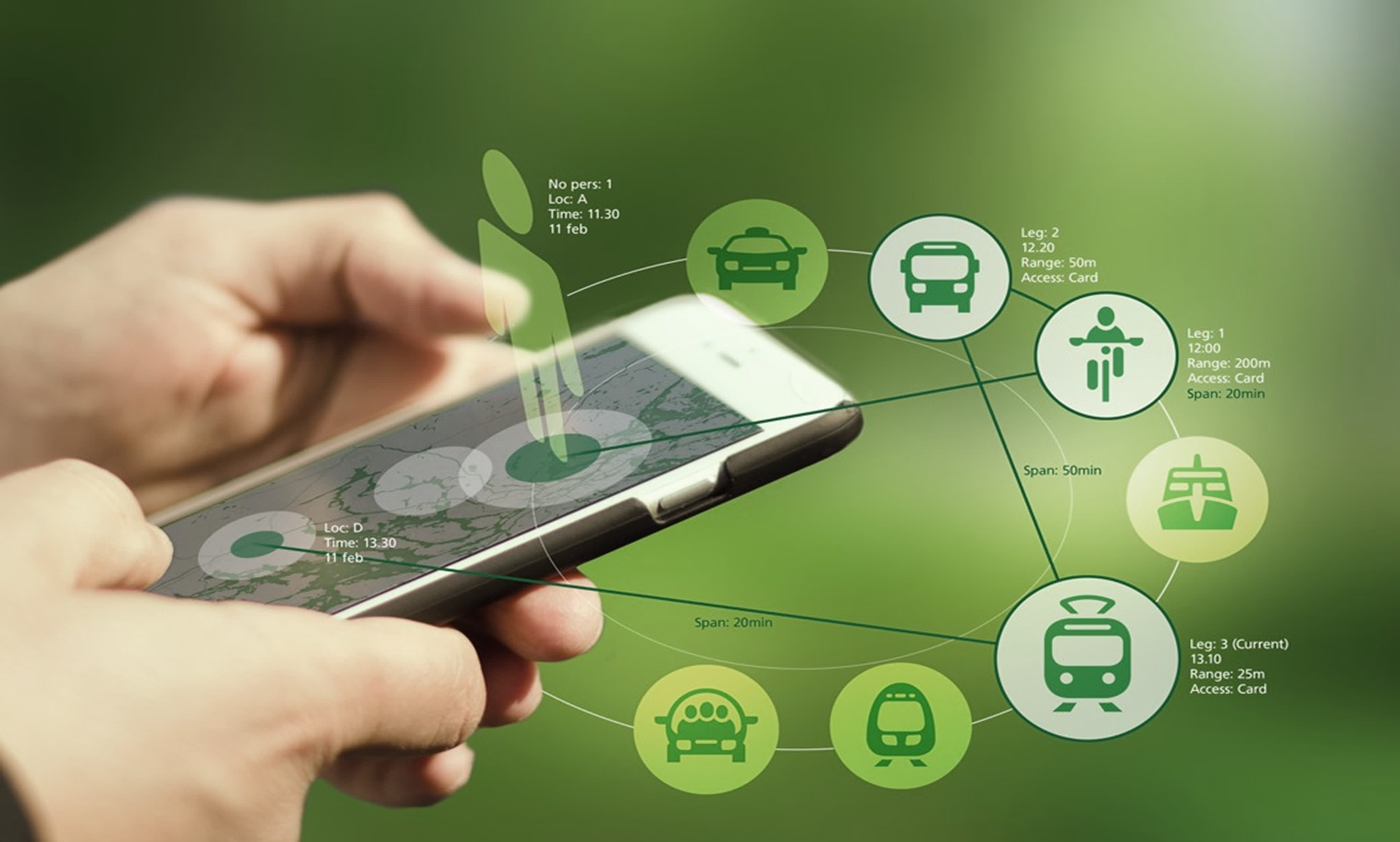 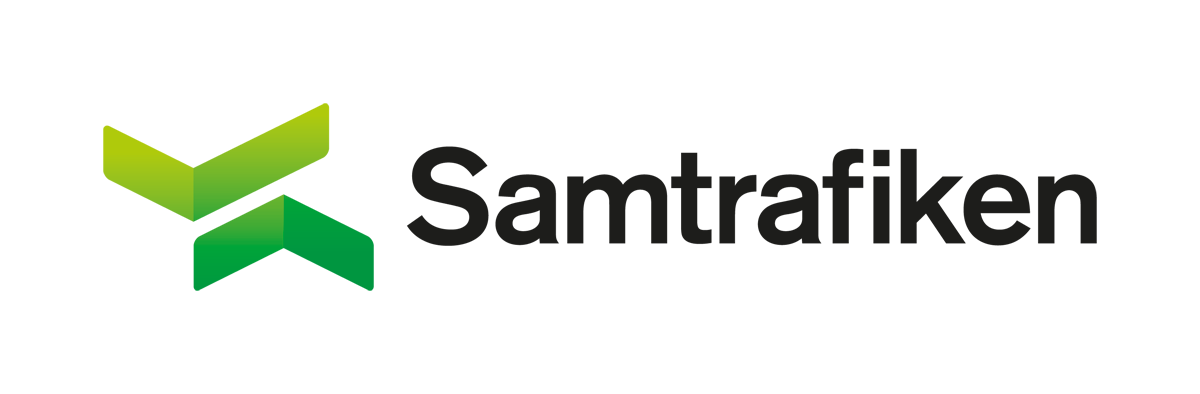 About Samtrafiken
Samtrafiken is a partnership and development company for passenger transport services by shared resources. We enable the emergence of combined mobility services by providing technical and business expertise that co-ordinates and facilitates the availability of the producers' service range.
About Samtrafiken
Founded in 1993 
Main objectives
Collaboration
Distrubute all of Swedens PTA’s and PTO’s Traffic Data to enable combined journeys
Our aim is to be the best collaboration arena for Public Transport in Sweden
Vision
” We enable the emergence of simple, sustainable and profitable Combined Mobility Services”
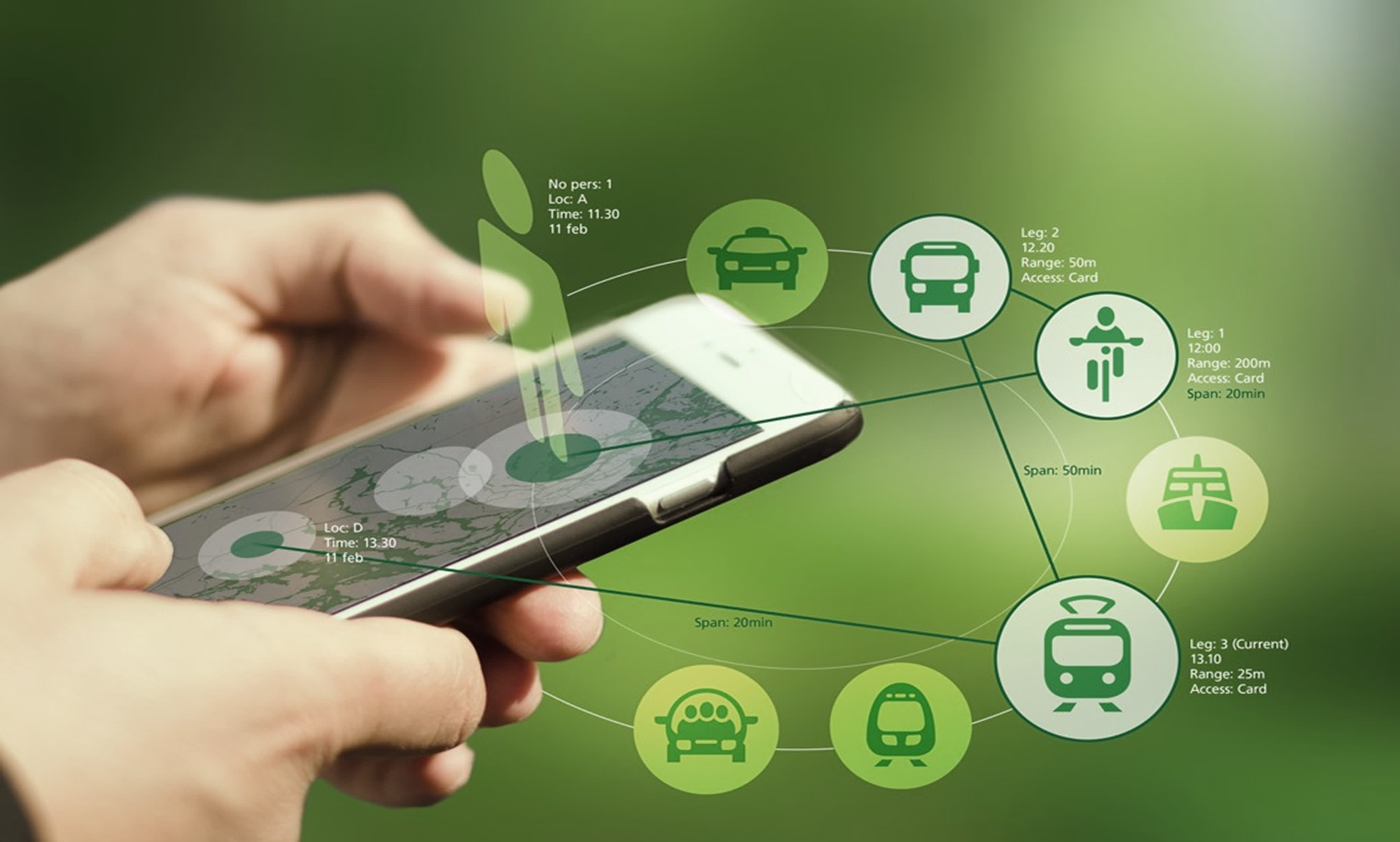 WHAT?
[Speaker Notes: What do we do at Samtrafiken right now that’s interesting to talk about today?]
Swedish Mobility Program (SMP)Establishing a national integration platform
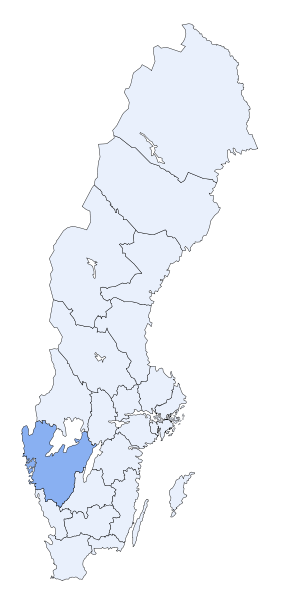 The aim is to enable and promote combined mobility services on a large scale, and third party sales in general by making PTA and PTO services available via a national access point and ensure a common regulatory framework

Starting point is PTA services in Gothenburg area (Västtrafik) 2017/2018. Stockholm and Malmö etc. 2018/2019 

We want to see new combined mobility services and sales channels emerge in Sweden

We search for a technical supplier/partner for an integration platform and selling partners. Starting now…
Redefining ”public transport”
Public transport 	= 	Passenger transport services 									by shared resources.
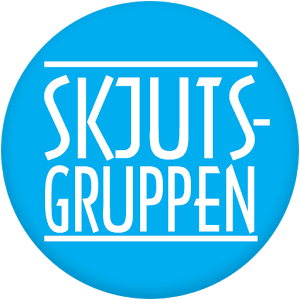 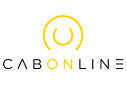 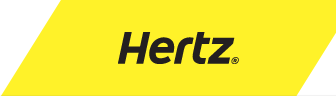 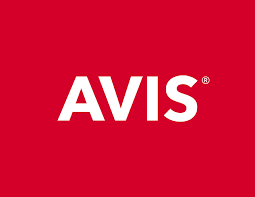 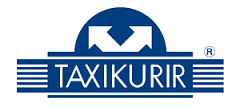 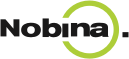 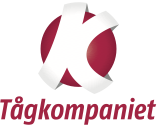 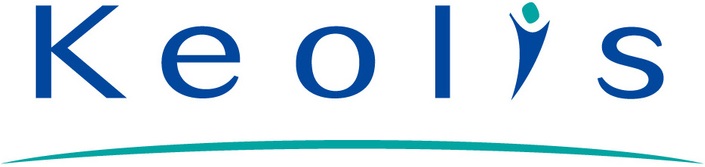 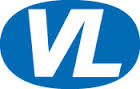 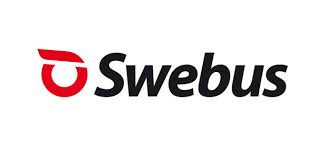 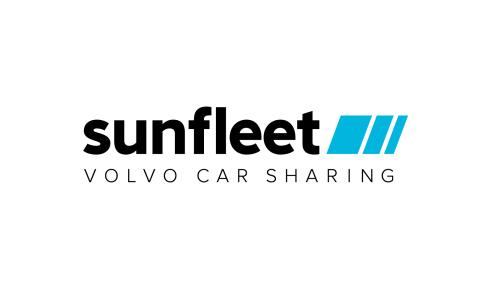 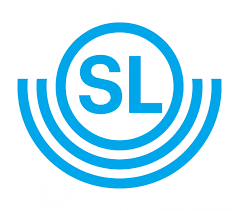 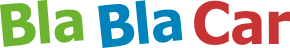 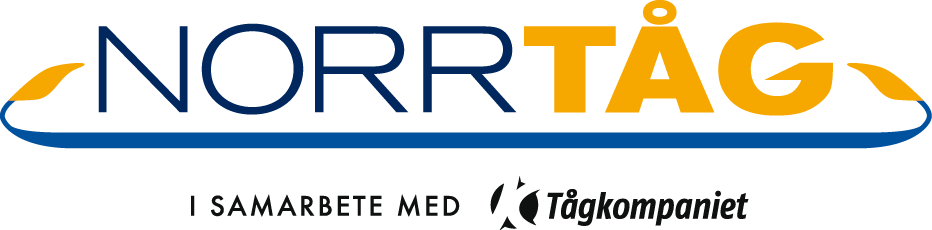 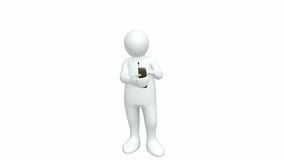 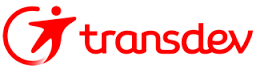 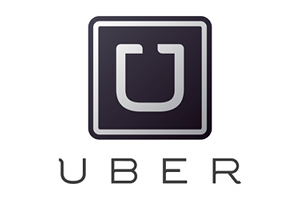 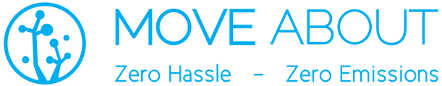 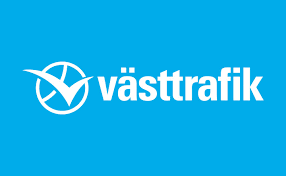 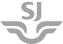 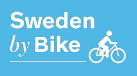 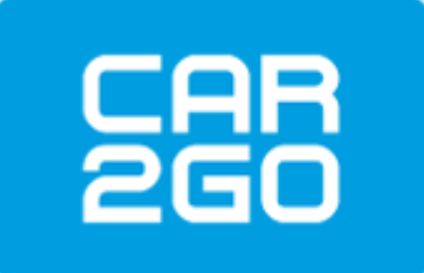 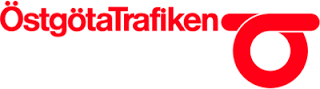 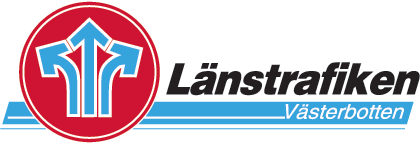 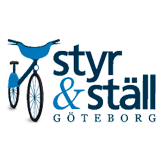 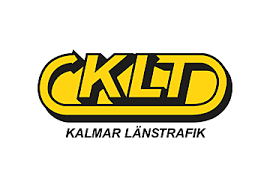 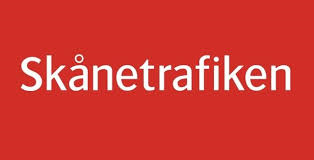 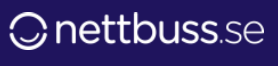 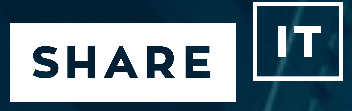 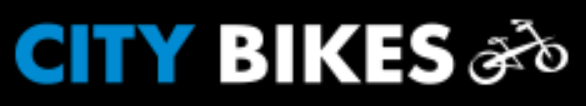 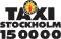 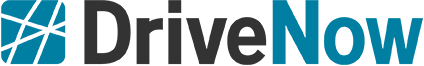 [Speaker Notes: …in a broader sense than before. Now we invite actors in the broader sense of Public Transport. We’ve widened the circle.]
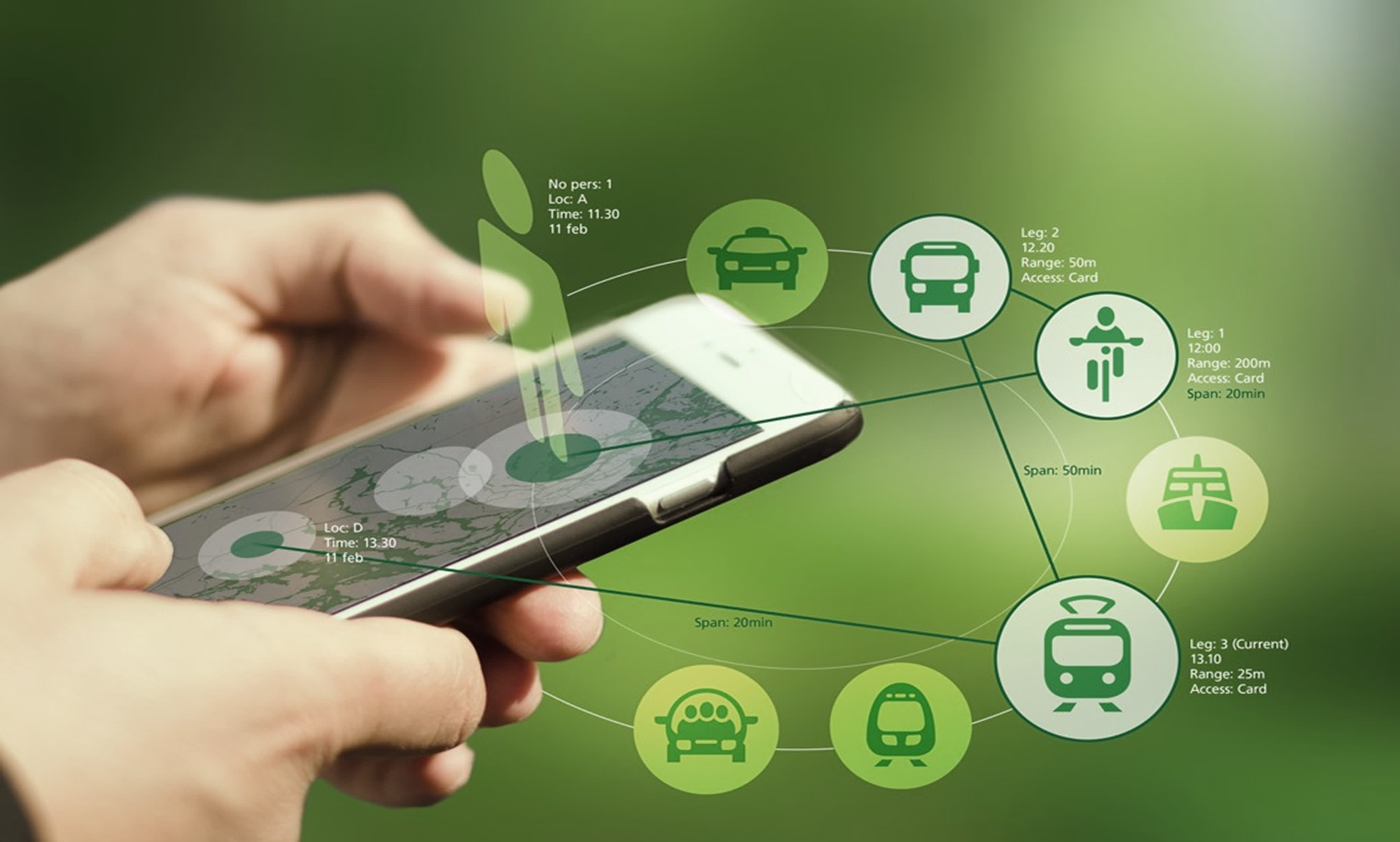 HOW?
Samtrafiken’s position
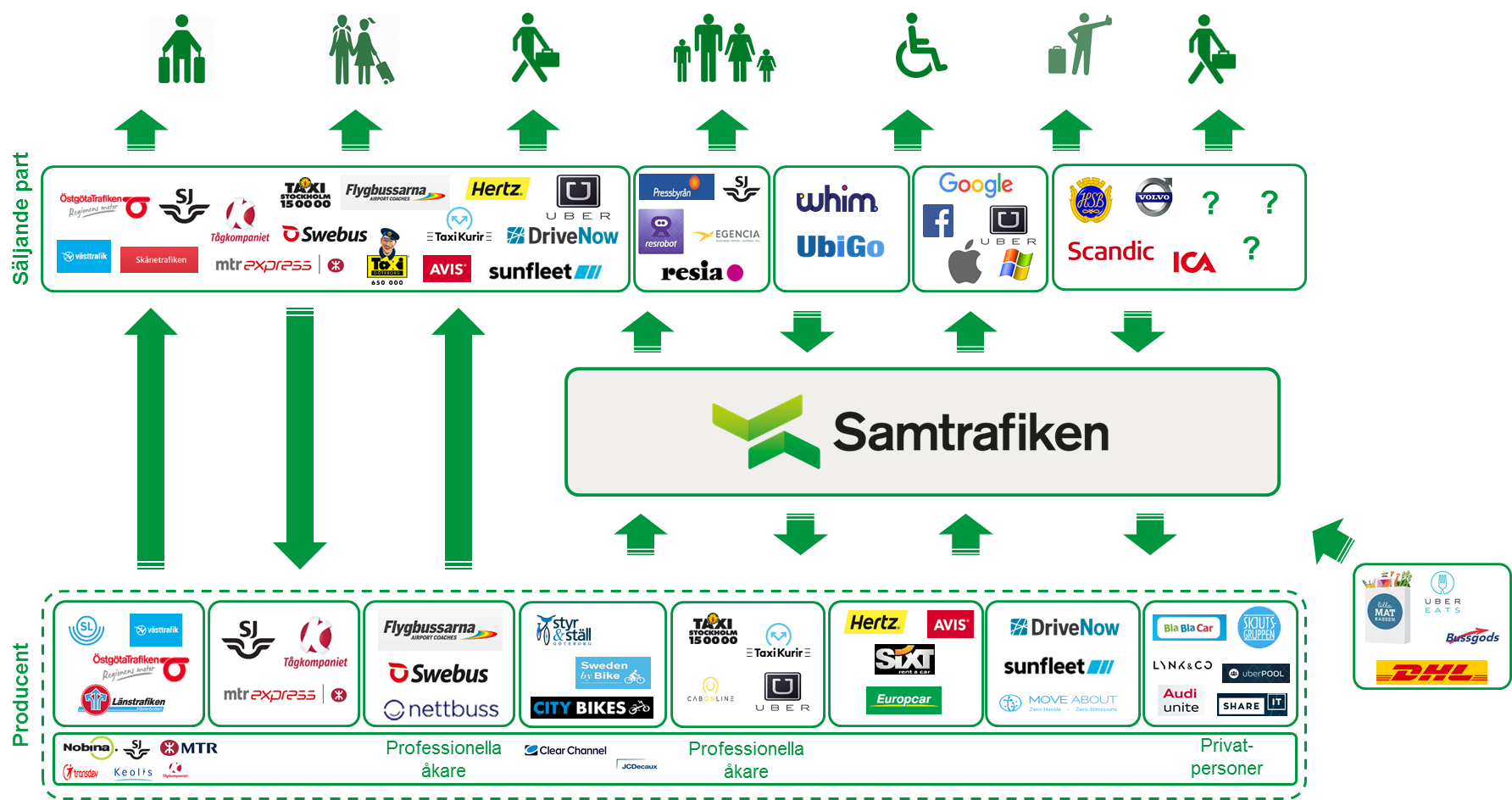 Technical facilitator/ coordinator
National access point/ integration platform
Co-ordinate a joint business agreement
Conclusion principles
No monopoly 
It is free to sign contracts / build integrations bilateral
Selling party must have control whose services they wish to sell 
The producer must have control whish services are sold and by whom 
The technical solution will only be found in the parts it adds a value 
The technical solution must be able to communicate with other integrators/platforms
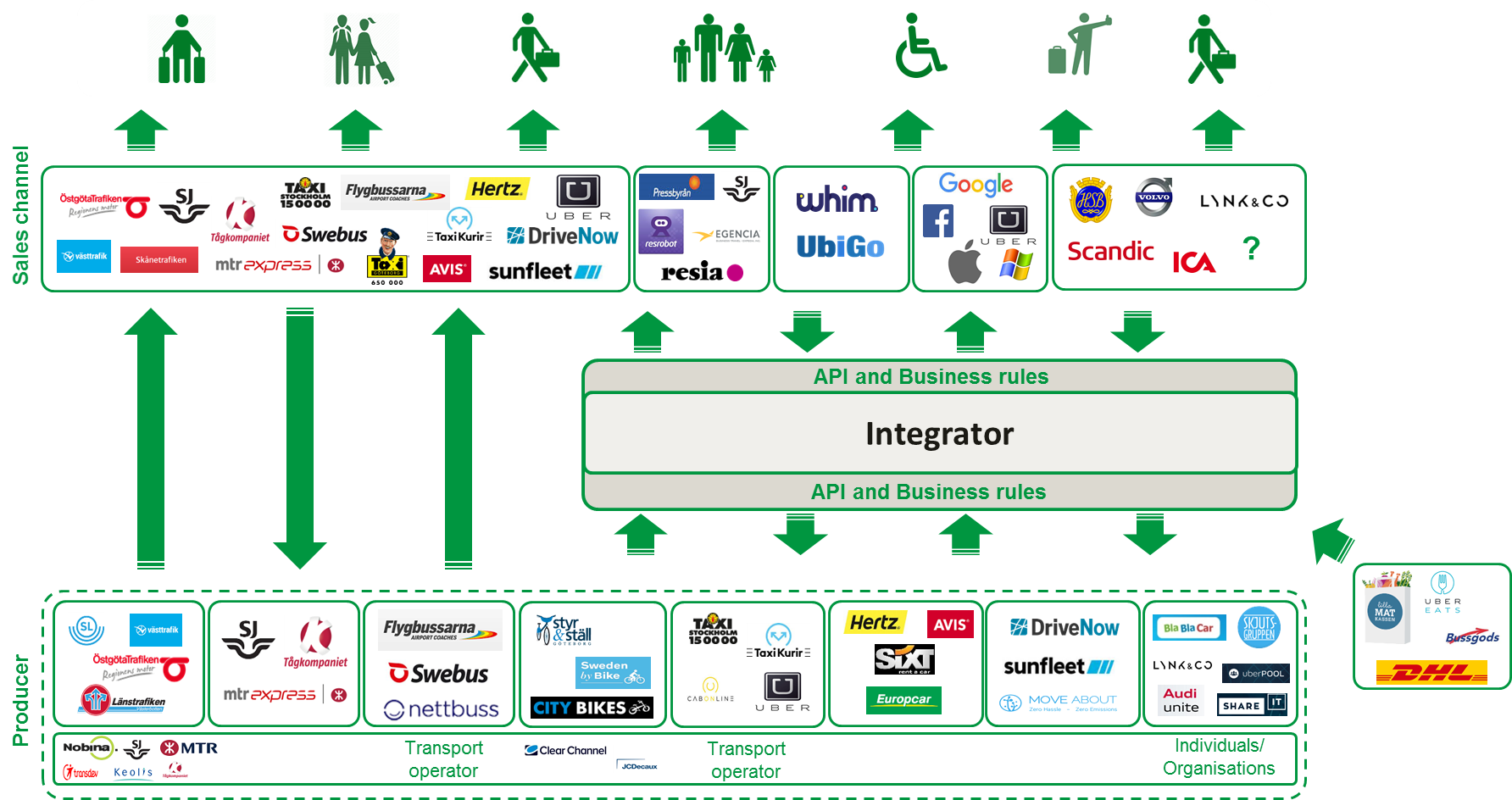 jens.tangefjordbrodin@samtrafiken.se
[Speaker Notes: Please don’t hesitate to contact me in the breaks. Will be here all day.]